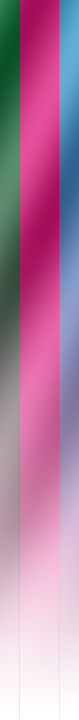 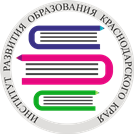 Анализ ошибок, допущенных в пробном ЕГЭ  в режиме онлайн по биологии и рекомендации по работе над ними
Мокеева Т.Н.
доцент кафедры ЕНиЭО
Кафедра естественнонаучного и экологического образования ГБОУ ИРО Краснодарского края
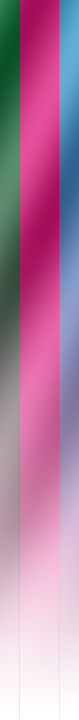 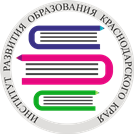 Шкала оценивания
Кафедра естественнонаучного и экологического образования ГБОУ ИРО Краснодарского края
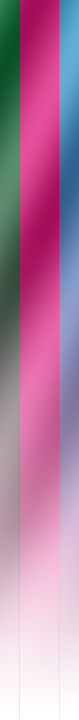 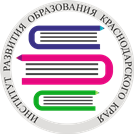 Блоки из курса биологии: 

«Растения», 
«Бактерии. Грибы. Лишайники», 
«Животные», 
«Человек и его здоровье», 
«Общая биология»
Кафедра естественнонаучного и экологического образования ГБОУ ИРО Краснодарского края
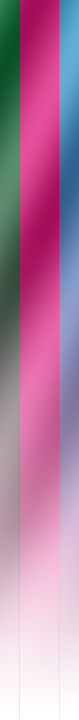 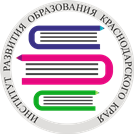 Контролируемые знания и умения:
биологическая терминология;
методы научного познания;  
особенности характерные для различных таксономических групп живых организмов; 
строение и функционирование органов и систем органов человека;
установление причинно-следственных связей; 
определение последовательности биологических процессов и явлений; 
анализ данных в графической и табличной формах;
решение биологических задач
Кафедра естественнонаучного и экологического образования ГБОУ ИРО Краснодарского края
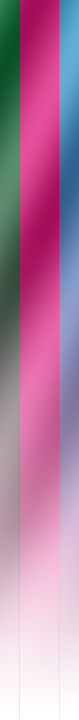 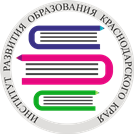 Состав работы:

6 заданий – на установление соответствия с рисунком или без него; 
3 – на установление последовательности систематических таксонов, биологических объектов, процессов и явлений; 
2 – на решение биологических задач по цитологии и генетике; 
1 – на дополнение недостающей информации в схеме; 
2 – на дополнение недостающей информации в таблице; 
1 – на анализ информации, представленной в графической или табличной форме
Кафедра естественнонаучного и экологического образования ГБОУ ИРО Краснодарского края
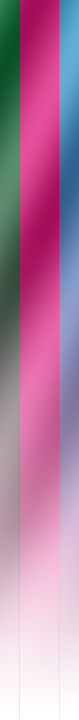 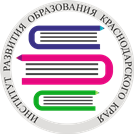 Кодификатор и спецификацияпробного ЕГЭ  в режиме онлайн
Кафедра естественнонаучного и экологического образования ГБОУ ИРО Краснодарского края
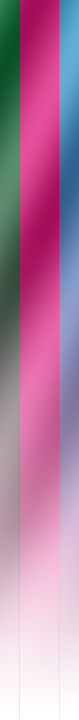 Кафедра естественнонаучного и экологического образования ГБОУ ИРО Краснодарского края
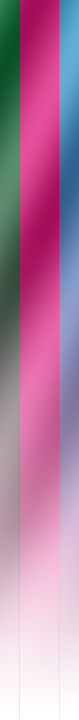 Кафедра естественнонаучного и экологического образования ГБОУ ИРО Краснодарского края
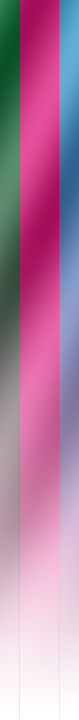 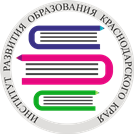 Рассмотрите предложенную схему. Запишите в ответе пропущенный термин, обозначенный на схеме знаком вопроса.
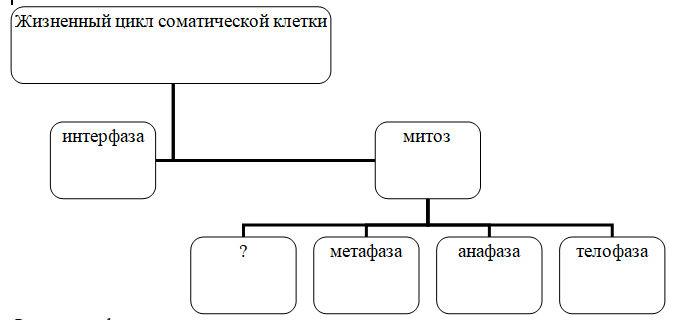 59 % выполнения
Ответ:
профаза
Кафедра естественнонаучного и экологического образования ГБОУ ИРО Краснодарского края
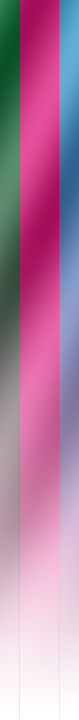 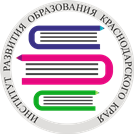 Установите со­от­вет­ствие между характеристиками и видами матричных реакций: к каждой позиции, данной  в  первом столбце, подберите соответствующую позицию из второго столбца.
59 % выполнения
Ответ:
Кафедра естественнонаучного и экологического образования ГБОУ ИРО Краснодарского края
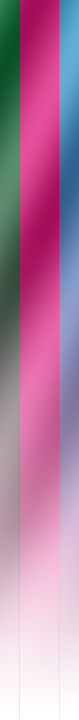 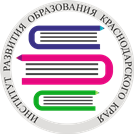 Кафедра естественнонаучного и экологического образования ГБОУ ИРО Краснодарского края
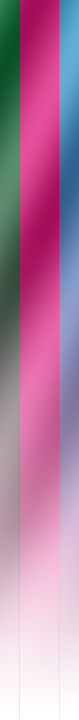 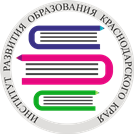 Рассмотрите таблицу «Методы биологических исследований» и заполните пустую ячейку, вписав соответствующий термин.
63 % выполнения
хроматография
Ответ:
Кафедра естественнонаучного и экологического образования ГБОУ ИРО Краснодарского края
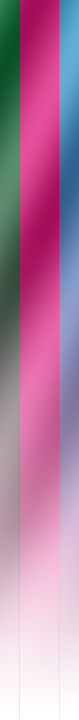 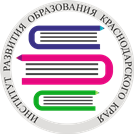 Установите последовательность расположения систематических таксонов, начиная с наименьшего. В ответе запишите соответствующую  последовательность цифр.
1) покрытосеменные
2) злаковые
3) тростник сахарный                              
4) высшие растения
5) однодольные
6) тростник
63 % выполнения
362514
Ответ:
Кафедра естественнонаучного и экологического образования ГБОУ ИРО Краснодарского края
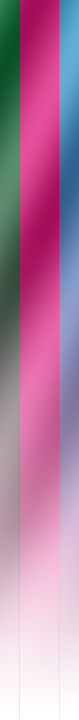 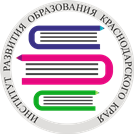 Установите со­от­вет­ствие между структурами и зародышевыми листками, обозначенными на рисунке цифрами 1,2: к каждой позиции, данной  в  первом  столбце, подберите соответствующую позицию из второго столбца.
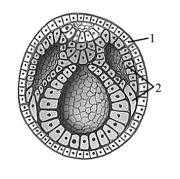 49 % выполнения
Ответ:
Кафедра естественнонаучного и экологического образования ГБОУ ИРО Краснодарского края
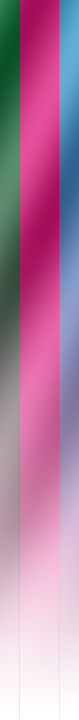 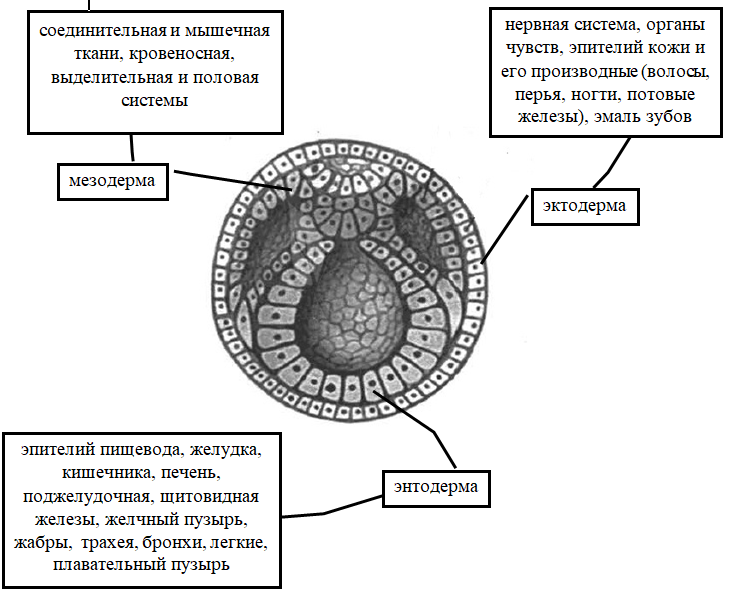 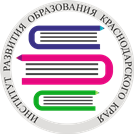 Кафедра естественнонаучного и экологического образования ГБОУ ИРО Краснодарского края
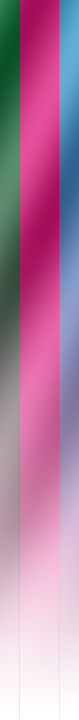 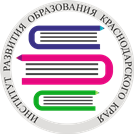 Установите со­от­вет­ствие между характеристиками и отделами пищеварительной системы: к каждой позиции, данной  в  первом  столбце, подберите соответствующую позицию из второго столбца.
52 % выполнения
Ответ:
Кафедра естественнонаучного и экологического образования ГБОУ ИРО Краснодарского края
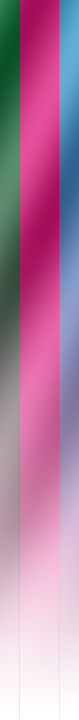 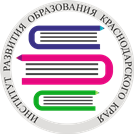 Кафедра естественнонаучного и экологического образования ГБОУ ИРО Краснодарского края
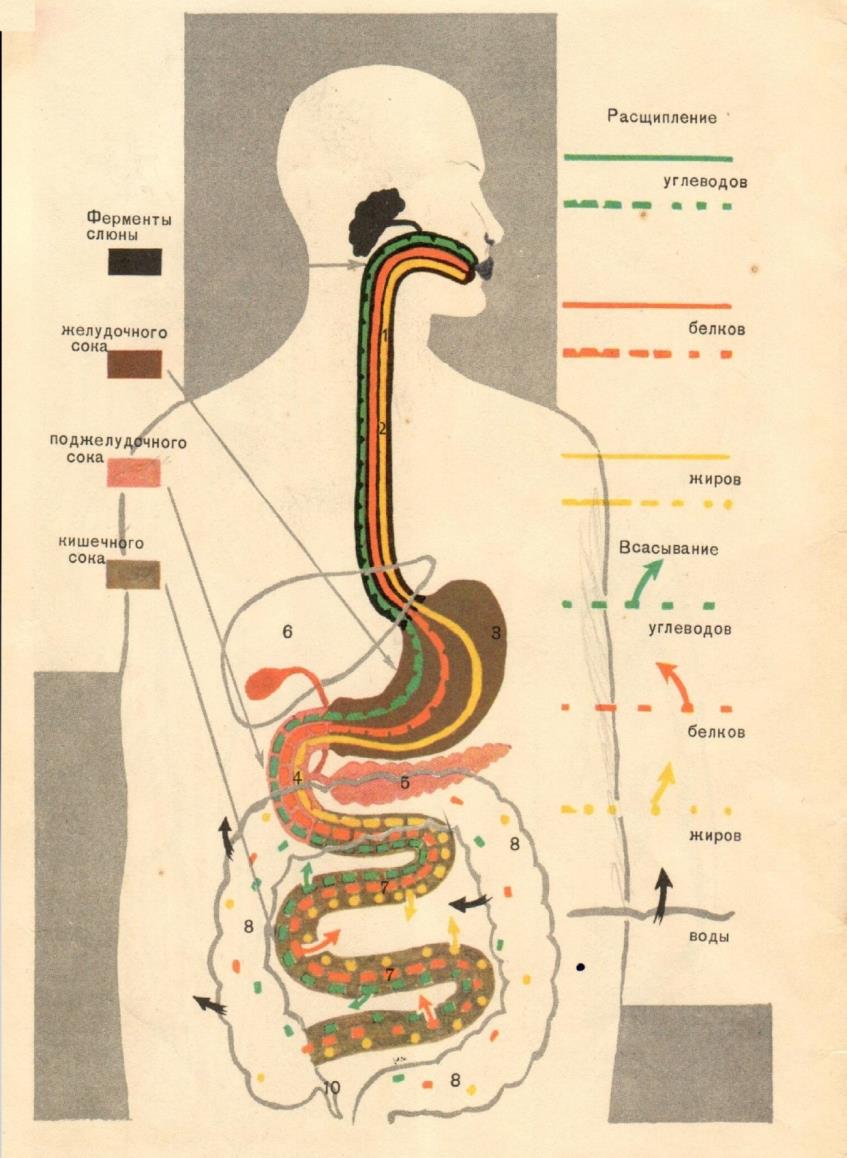 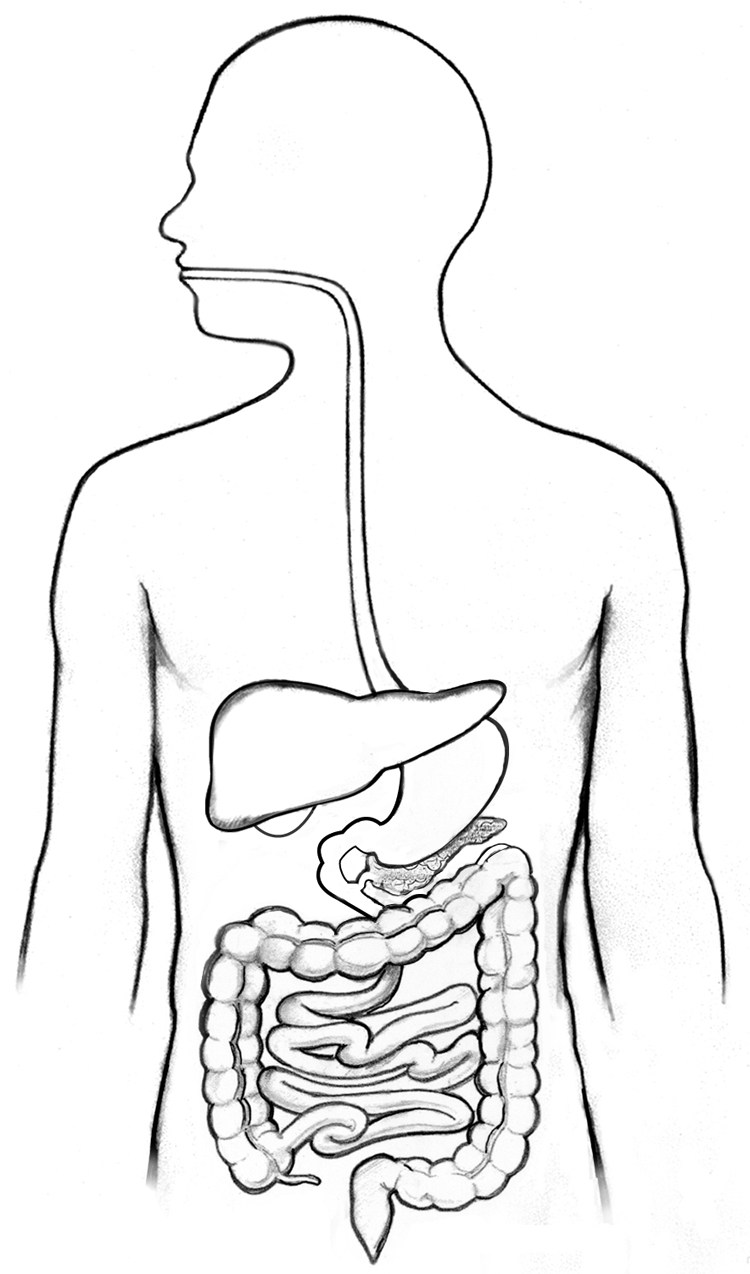 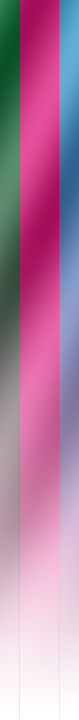 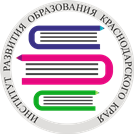 Кафедра естественнонаучного и экологического образования ГБОУ ИРО Краснодарского края
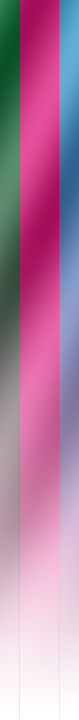 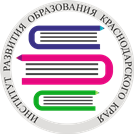 Установите последовательность процессов формирования приспособленности организмов к новым условиям обитания. В ответе запишите соответствующую  последовательность цифр.
1) формирование адаптаций к новым условиям у организмов
2)  проявление  новых признаков у  единичных особей в популяции 
3)  возникновение  случайных мутаций у отдельных особей
4)  сохранение естественным отбором и размножение  особей с новыми полезными  признаками
54 % выполнения
3241
Ответ:
Кафедра естественнонаучного и экологического образования ГБОУ ИРО Краснодарского края
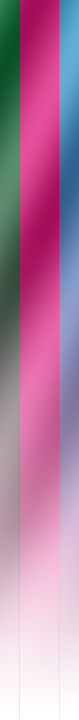 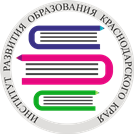 Первый этап – при изменениях условий среды обитания,  появляется новый признак или изменяется старый, - появление адаптаций связано с мутационной изменчивостью (3) 
Второй этап – в изменившихся условиях может погибнуть значительная часть популяции, но часть особей, фенотип которых наиболее соответствует сложившимся условиям – выживает и дает потомство, в генотипе которого будут закреплены нужные качества, -  появившийся новый признак должен наследственно закрепиться и распространиться в популяции,  (2)
Третий этап – полезные признаки, закрепленные в генотипе, под действием естественного отбора и генетических факторов (таких как, мутационная и комбинативная изменчивость) преобразуются в адаптацию, которая отвечает возникшим условиям среды, при этом естественный отбор меняет свое направление - сохранение естественным отбором и размножение  особей с новыми полезными  признаками (4)
Четвертый этап – происходит постепенное  совершенствование появившейся адаптации - формирование адаптаций к новым условиям у организмов (1)
3241
Кафедра естественнонаучного и экологического образования ГБОУ ИРО Краснодарского края
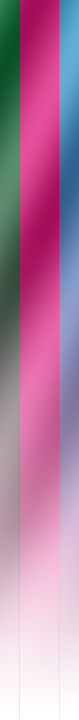 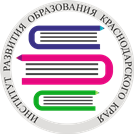 Установите последовательность процессов, происходящих при вдохе. В ответе запишите соответствующую  последовательность цифр.
1)  лёгкие, следуя за стенками грудной  полости, расширяются
2)  в дыхательном центре возникает нервный импульс
3)  воздух по воздухоносным путям устремляется в лёгкие – происходит вдох
4)  при сокращении наружных межрёберных мышц поднимаются рёбра
5)  объём грудной  полости увеличивается
56 % выполнения
24513
Ответ:
Кафедра естественнонаучного и экологического образования ГБОУ ИРО Краснодарского края
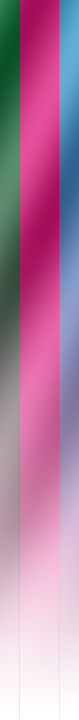 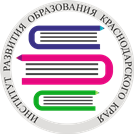 Вдох
Нейроны дыхательного центра возбуждаются, и через спинной мозг нервные импульсы передаются к дыхательным мышцам, вызывая их сокращение (2)
При вдохе межреберные мышцы сокращаются, приподнимая ребра, одновременно сократившаяся диафрагма уплощается (4)
Увеличивается объем грудной полости (5) 
В плевральной полости создается отрицательное давление, поэтому ткань легких растягивается (1), и легкие через воздухоносные пути засасывают воздух, заполняющий альвеолы (3)
24513
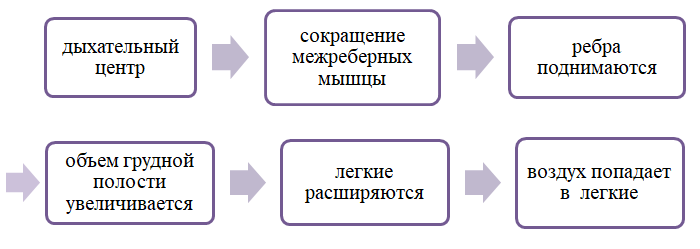 Кафедра естественнонаучного и экологического образования ГБОУ ИРО Краснодарского края
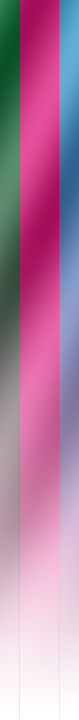 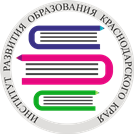 Выдох 
Нейроны дыхательного центра возбуждаются, и через спинной мозг нервные импульсы передаются к дыхательным мышцам, вызывая их сокращение
Межреберные мышцы и диафрагма расслабляются
Ребра опускаются, купол диафрагмы поднимается
Объем грудной полости уменьшается
Легкие сжимаются, давление воздуха в них становится выше атмосферного и воздух выходит наружу
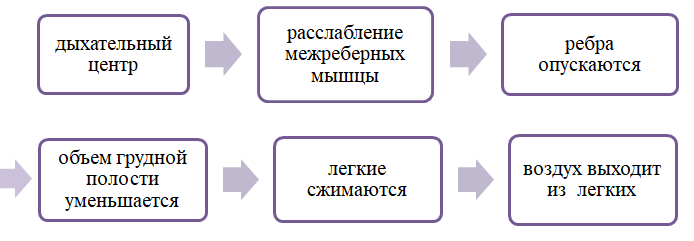 Кафедра естественнонаучного и экологического образования ГБОУ ИРО Краснодарского края
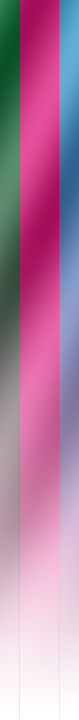 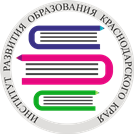 Установите со­от­вет­ствие между характеристиками и отделами головного мозга человека, обозначенными на рисунке цифрами 1 и 2: к каждой позиции, данной  в  первом  столбце, подберите соответствующую позицию из второго столбца.
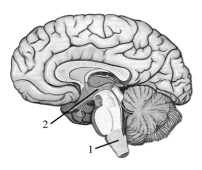 44 % выполнения
22112
Ответ:
Кафедра естественнонаучного и экологического образования ГБОУ ИРО Краснодарского края
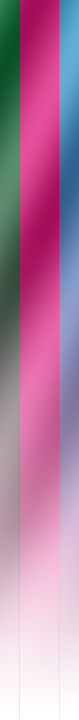 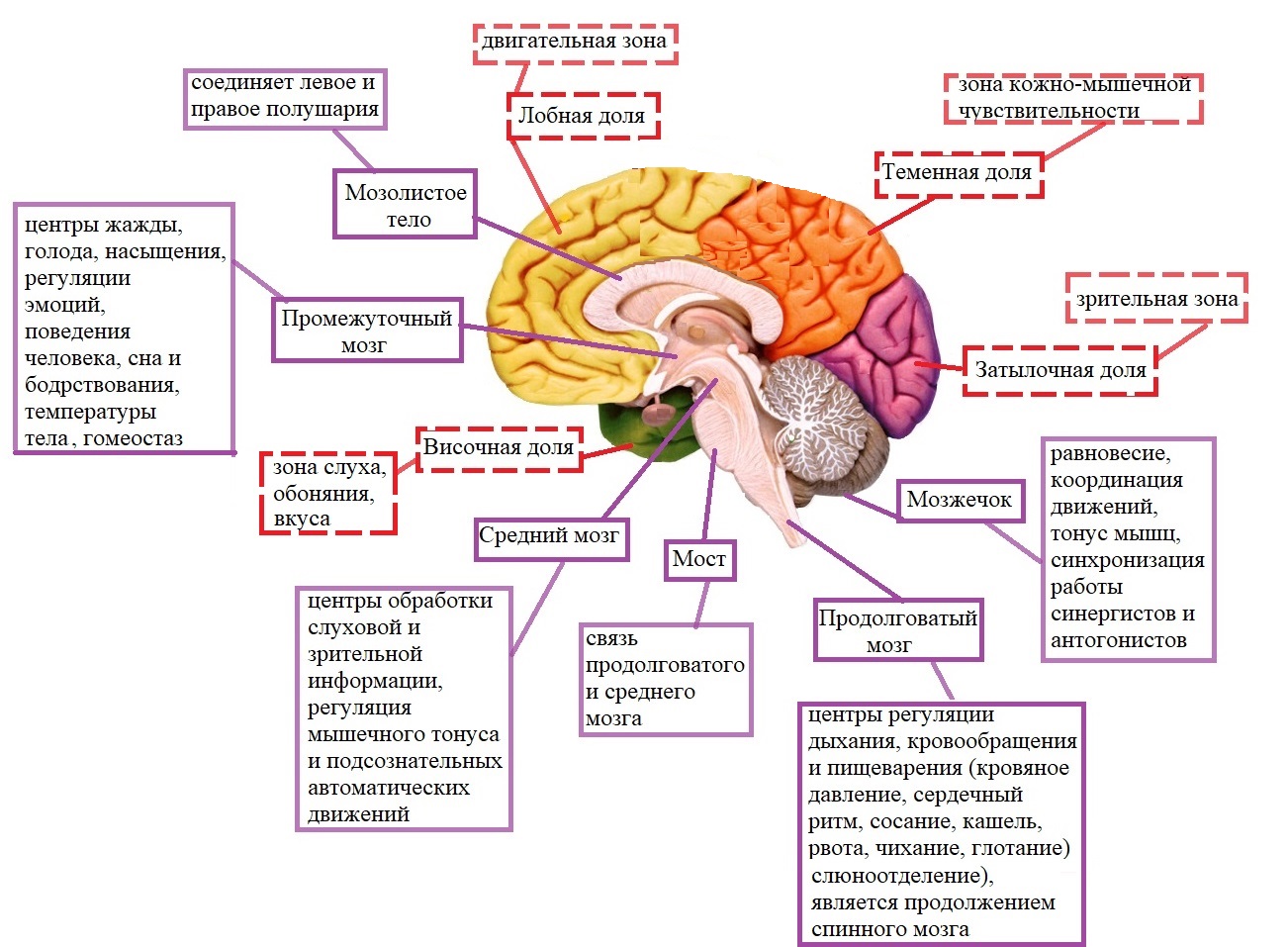 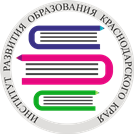 Кафедра естественнонаучного и экологического образования ГБОУ ИРО Краснодарского края
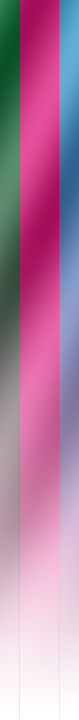 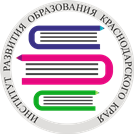 Установите со­от­вет­ствие между характеристиками и классами животных: к каждой позиции, данной  в  первом  столбце, подберите соответствующую позицию из второго столбца.
41 % выполнения
Ответ:
Кафедра естественнонаучного и экологического образования ГБОУ ИРО Краснодарского края
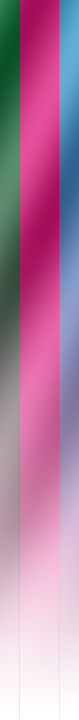 Установите со­от­вет­ствие между характеристиками и фазами фотосинтеза: к каждой позиции, данной  в  первом столбце, подберите соответствующую позицию из второго столбца.
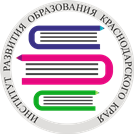 41 % выполнения
Ответ:
Кафедра естественнонаучного и экологического образования ГБОУ ИРО Краснодарского края
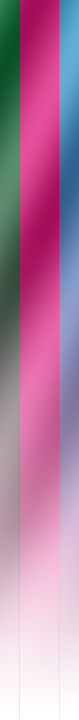 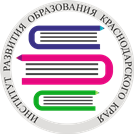 Кафедра естественнонаучного и экологического образования ГБОУ ИРО Краснодарского края
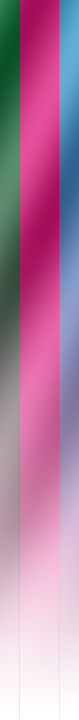 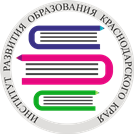 Установите со­от­вет­ствие между признаками и формами естественного отбора: к каждой позиции, данной  в  первом  столбце, подберите соответствующую позицию из второго столбца.
39 % выполнения
Ответ:
Кафедра естественнонаучного и экологического образования ГБОУ ИРО Краснодарского края
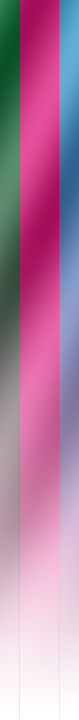 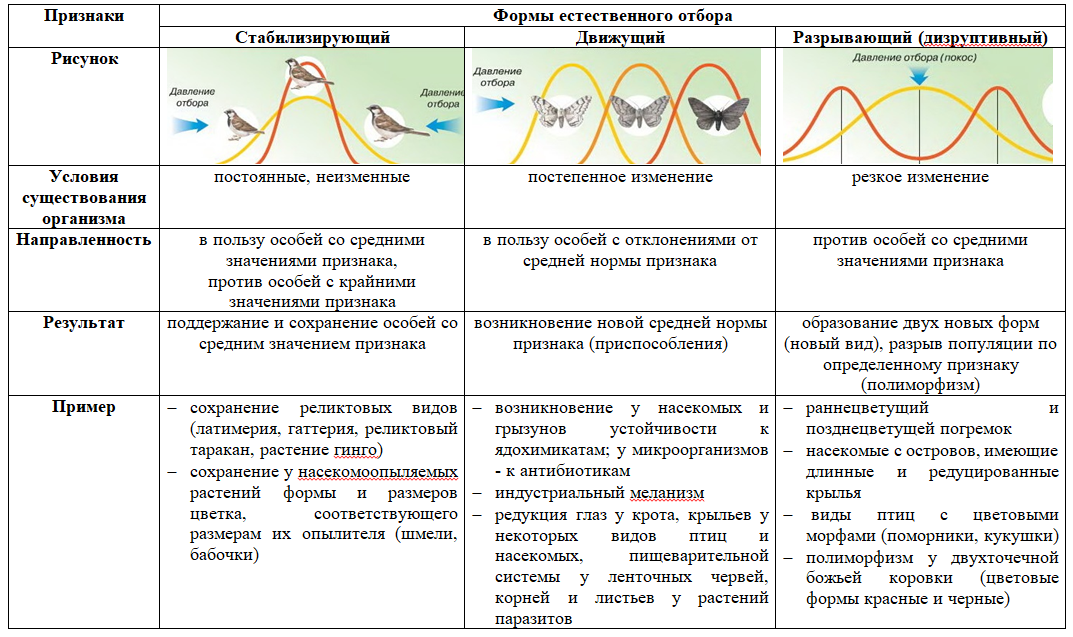 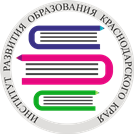 Кафедра естественнонаучного и экологического образования ГБОУ ИРО Краснодарского края
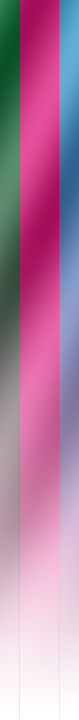 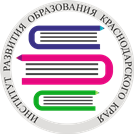 Установите последовательность ароморфозов в эволюции растений. В ответе запишите соответствующую  последовательность цифр.
1) появление вегетативных органов (корней, побегов)
2) образование цветка
3) возникновение  многоклеточных слоевищных форм
4) появление семени
5) формирование примитивной  покровной  ткани
38 % выполнения
35142
Ответ:
Кафедра естественнонаучного и экологического образования ГБОУ ИРО Краснодарского края
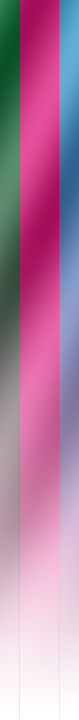 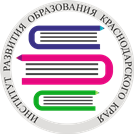 Пояснение:
1 – появились многоклеточные красные и бурые водоросли – низшие растения с телом называемым слоевищем или талломом  - возникновение  многоклеточных слоевищных форм
2 – далее появились споровые растения (мхи), лишенные настоящих корней, но у них сформировалась ассимиляционная (или основная) ткань, содержащая хлоропласты -  формирование примитивной  покровной  ткани
3 –  у папоротников имеются листья, корни и стебли
4 – у голосеменные появились семена - появление семени
5 – у покрытосеменных – цветок - образование цветка
Кафедра естественнонаучного и экологического образования ГБОУ ИРО Краснодарского края
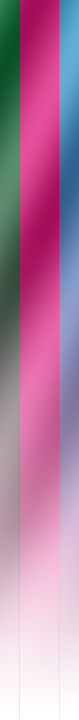 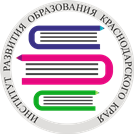 Проанализируйте график изменения валовой первичной  продукции двух экосистем в течение года. Видовой состав кустарников в исследуемых экосистемах одинаков.
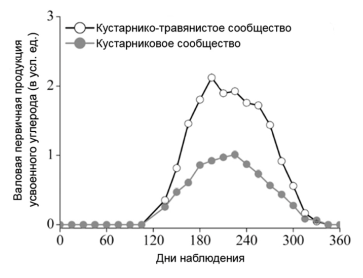 1) Вегетационный период исследуемых экосистем длится 240-250 дней.
2) Исследуемые экосистемы находятся в Северном  полушарии. 
3) Травянистые растения  вносят весомый вклад в первичную продукцию экосистемы.
4) Первые 100 дней изменения  не  производились.
5) Травянистые сообщества  намного продуктивнее  кустарниковых.
29 % выполнения
13
Ответ:
Кафедра естественнонаучного и экологического образования ГБОУ ИРО Краснодарского края
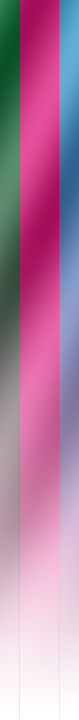 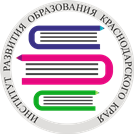 Пояснение:
1 – период вегетации – это период активной жизнедеятельности растений,  их активного роста и питания.  Судя по графику в кустарнико-травянистом сообществе период вегетации  заканчивается спустя 250 дней, а в кустарниковом – 240.
2 –  о том, что экосистемы находятся в Северном  полушарии в графике никаких данных не  прослеживается.
3 – т.к. в задании сказано, что Видовой состав кустарников в исследуемых экосистемах одинаков. Мы может заключить, что в кустарнико-травянистом  сообществе высокие показатели валовой  первичной продукции обусловлены деятельностью травянистых растений, вносящих больший вклад, чем кустарниковые растения.
4 – первые 100 дней измерения  не  производились, констатацию данного факта можно отнести лишь к кустарнико-травянистым сообществам, у кустарниковых сообществ они  велись с первых дней.
5 – что касается пятого предложения, то однородного Травянистого сообщества в  исследованиях не было.
Кафедра естественнонаучного и экологического образования ГБОУ ИРО Краснодарского края
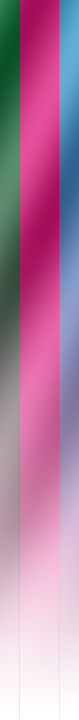 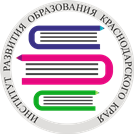 Рассмотрите таблицу «Уровни организации живой природы» и заполните пустую ячейку, вписав соответствующий термин.
24 % выполнения
популяционно-видовой
Ответ:
Кафедра естественнонаучного и экологического образования ГБОУ ИРО Краснодарского края
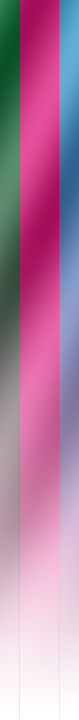 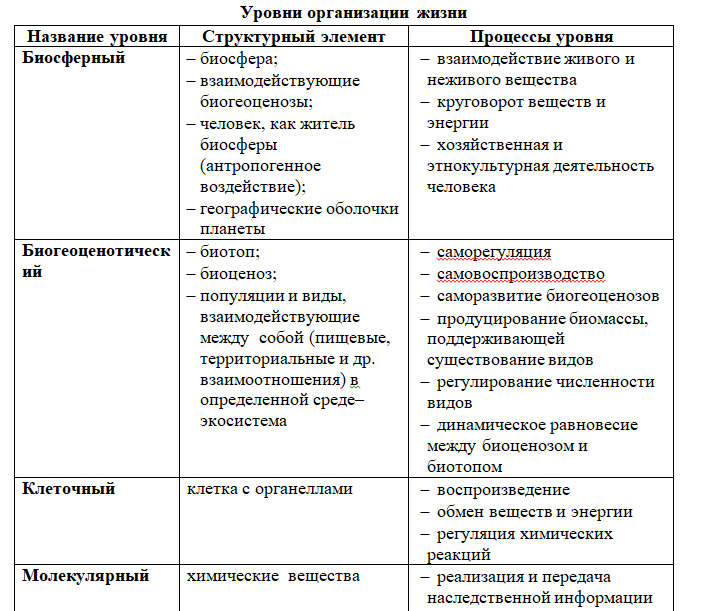 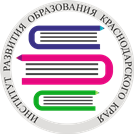 Кафедра естественнонаучного и экологического образования ГБОУ ИРО Краснодарского края
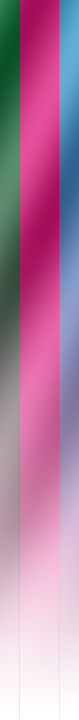 Проанализируйте таб­ли­цу «Средние физиологические  показатели крови и сердечно-сосудистой системы у группы туристов, восходящих на Эверест».  Выберите утверждения, которые можно сформулировать на основании анализа полученных результатов.
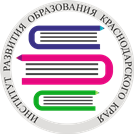 23 % выполнения
1) Максимальное  потребление кислорода  при подъеме до высоты 3500 м от уровня моря возрастает более, чем при подъеме с высоты 3500 до высоты 5300 м.
2) По мере спуска с горы у человека будет снижаться частота сердечных сокращений.
3) Повышение концентрации гемоглобина в крови обратно пропорционально наполнению гемоглобина кислородом.
4) В горах могут хорошо себя чувствовать только люди с высоким уровнем гемоглобина  в  крови.
5) Частота сердечных сокращений для местного населения, живущего на уровне моря, - 71,48 удара в минуту.
13
Ответ:
Кафедра естественнонаучного и экологического образования ГБОУ ИРО Краснодарского края
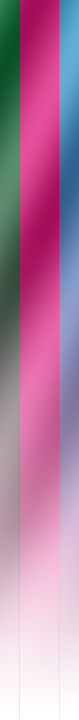 Пояснение:
1 – Если проведем не сложные математические вычисления, то получим следующий результат: максимальное  потребление кислорода  при подъеме до высоты 3500 м от уровня моря возрастает на 0,019, а при подъеме с высоты 3500 до высоты 5300м – всего на 0,009.
2 –  По мере спуска с горы у человека будет снижаться частота сердечных сокращений. Таблица отражает  замеры показателей у туристов на  разных уровнях при подъеме. 
3 – Повышение концентрации гемоглобина в крови обратно пропорционально наполнению гемоглобина кислородом. Действительно, если  внимательно изучить и сравнить данные  таблицы  по этим  показателям, то мы  увидим следующую картину – концентрация гемоглобина в крови возрастает с подъемом над уровнем моря, а наполнение гемоглобина  кислородом, наоборот – снижается.
4 – В горах могут хорошо себя чувствовать только люди с высоким уровнем гемоглобина  в  крови. В таблице не отражено влияние показателей  на плохое  или хорошее  самочувствие испытуемых.      
5 – Частота сердечных сокращений для местного населения, живущего на уровне моря, - 71,48 удара в минуту. В данной таблице отражены результаты  исследований не  местных жителей живущих на уровне  море, а показатели, которые замерялись на  разных уровнях у туристов при восхождении на гору.
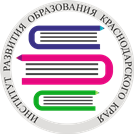 Кафедра естественнонаучного и экологического образования ГБОУ ИРО Краснодарского края
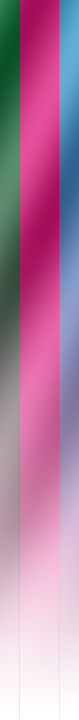 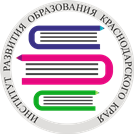 материалы, размещенные на сайте ИРО на странице кафедры естественно-научного образования по итогам прошедших семинаров: 
25 февраля 2019 г. «Методика проведения уроков по обобщению и углублению знаний по биологии при подготовке к ОГЭ и ЕГЭ»;
11 апреля 2019 г. «Лучшие практики подготовки к ГИА на основе анализа их результатов по биологии»;
02 марта 2020 г. «Лучшие практики подготовки к ГИА по биологии на основе анализа результатов оценочных процедур»;

12 марта 2020 г. «Методика проведения уроков по обобщению и углублению знаний по биологии при подготовке к ОГЭ и ЕГЭ»
Кафедра естественнонаучного и экологического образования ГБОУ ИРО Краснодарского края
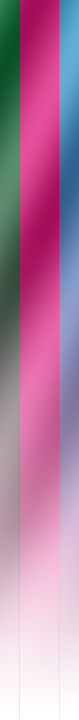 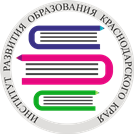 Спасибо за  внимание !
Кафедра естественнонаучного и экологического образования ГБОУ ИРО Краснодарского края